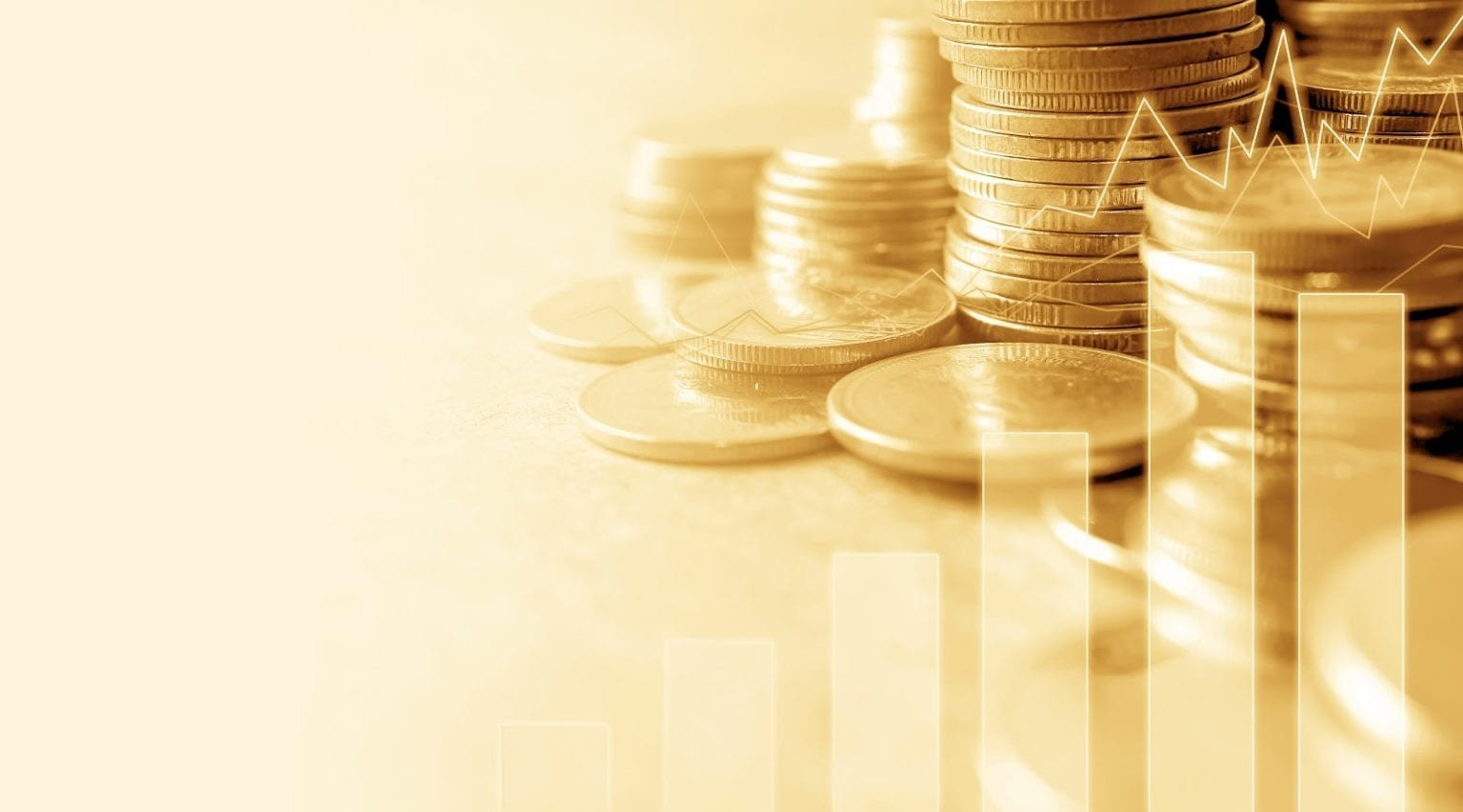 КРАВЧЕНКО АЛЬБИНА ГЕННАДЬЕВНА
Номинация «Лучшее предложение по изменению бюджетного законодательства»
Название проекта Проблемы Российского законодательства  на примере категории «финансовая система»
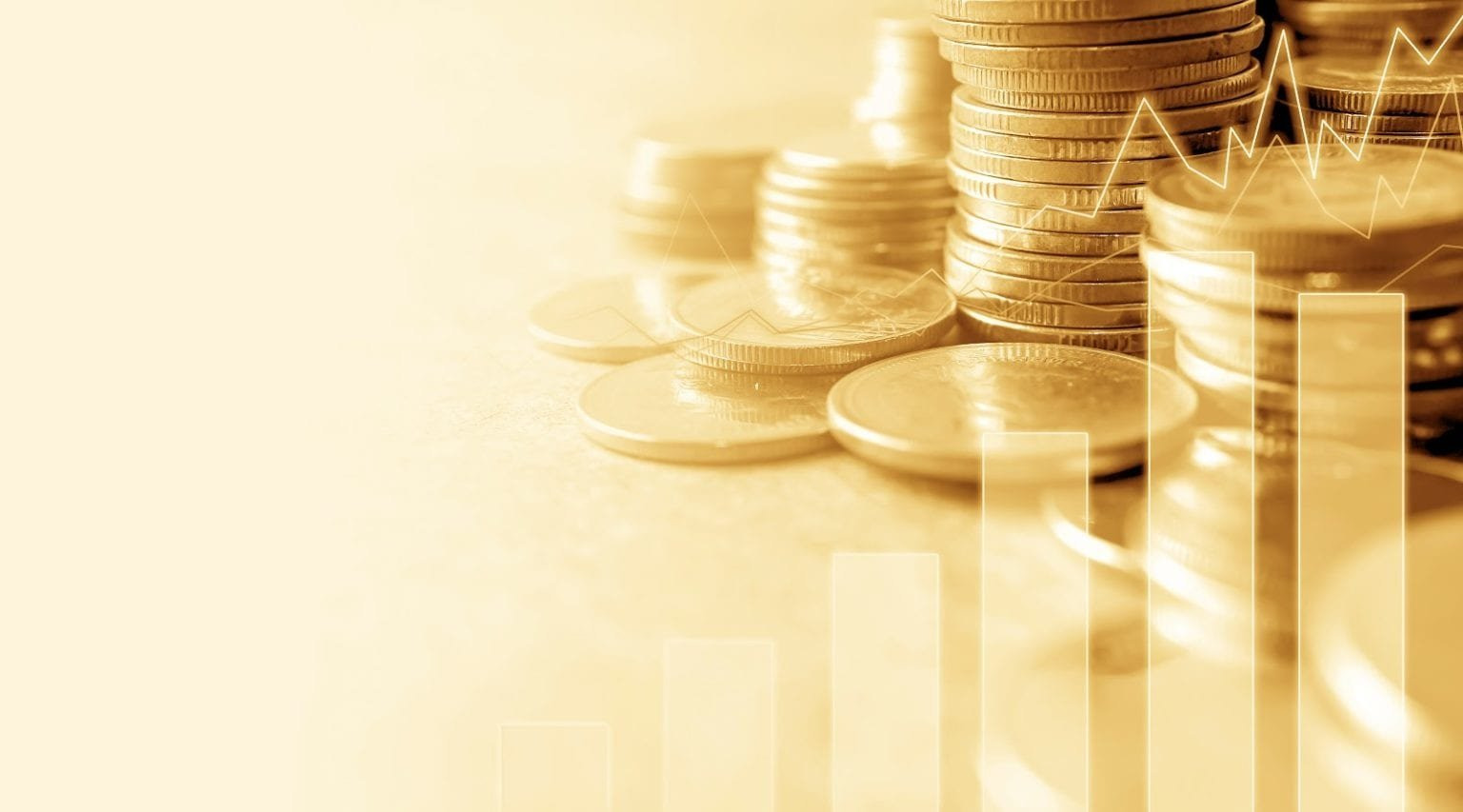 Результаты поискового запроса категории «финансовая система» в справочно- правовой системе «КонсультанПлюс»
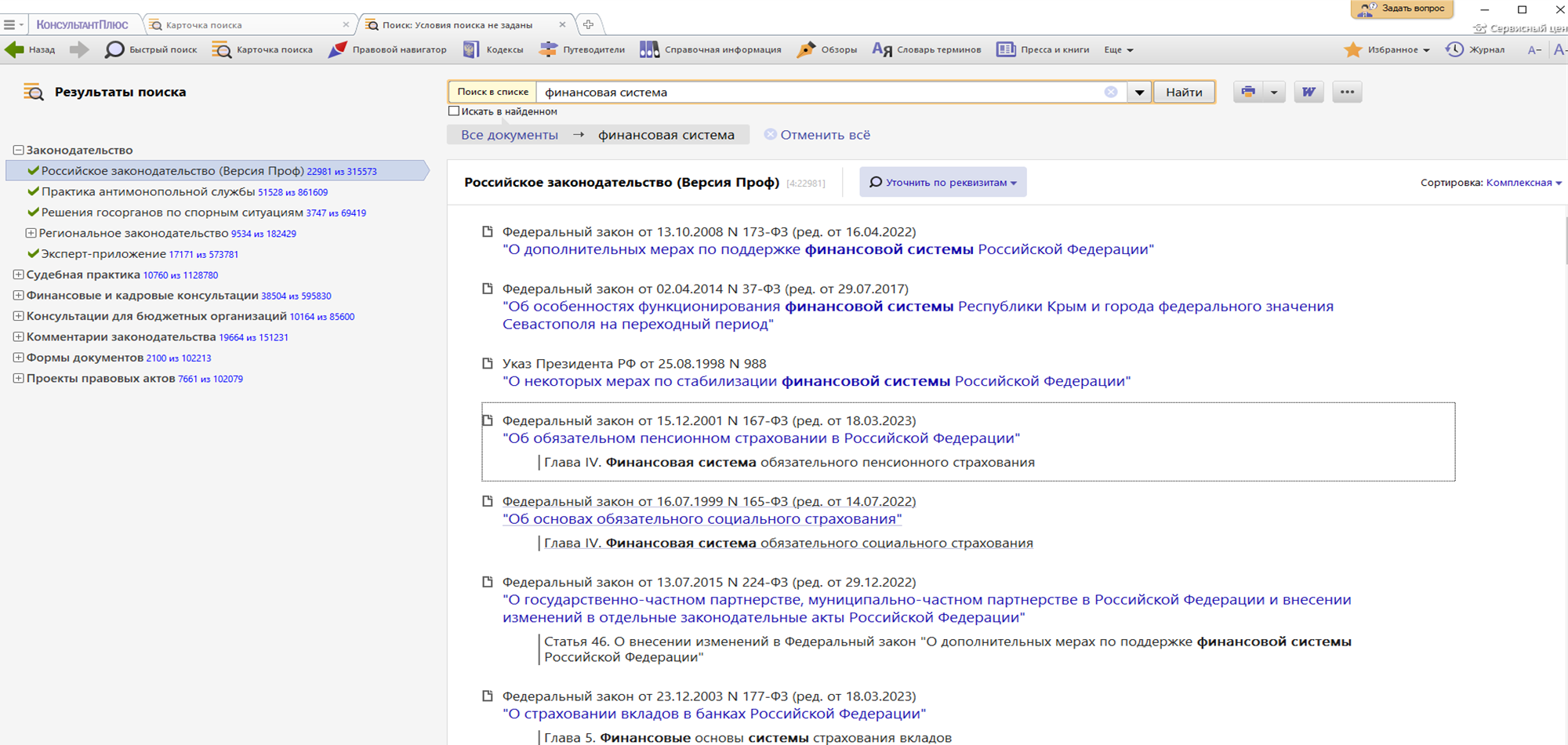 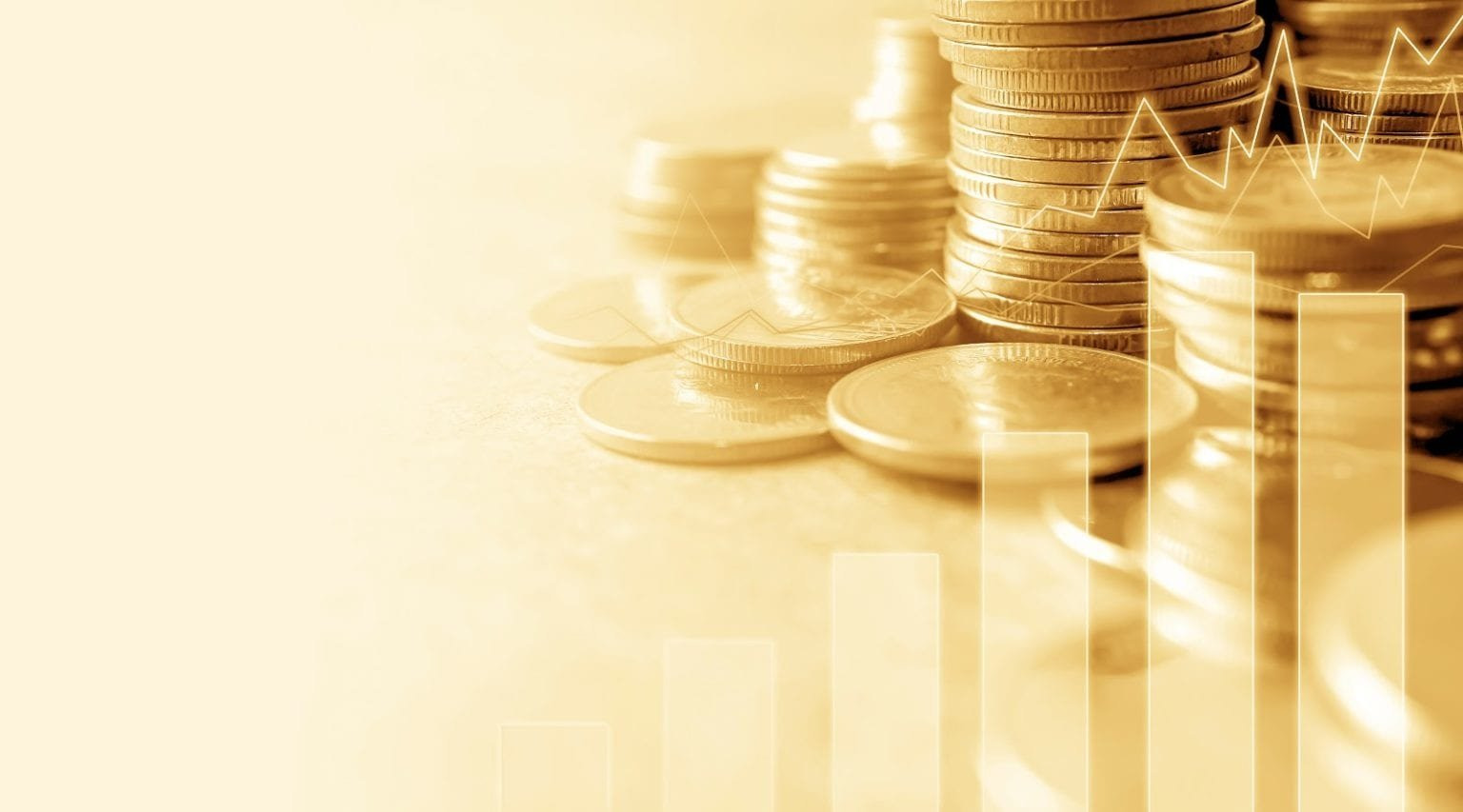 Анализ категории «финансовая система» с позиции аспектов регулирование её элементов в законодательных актах РФ.
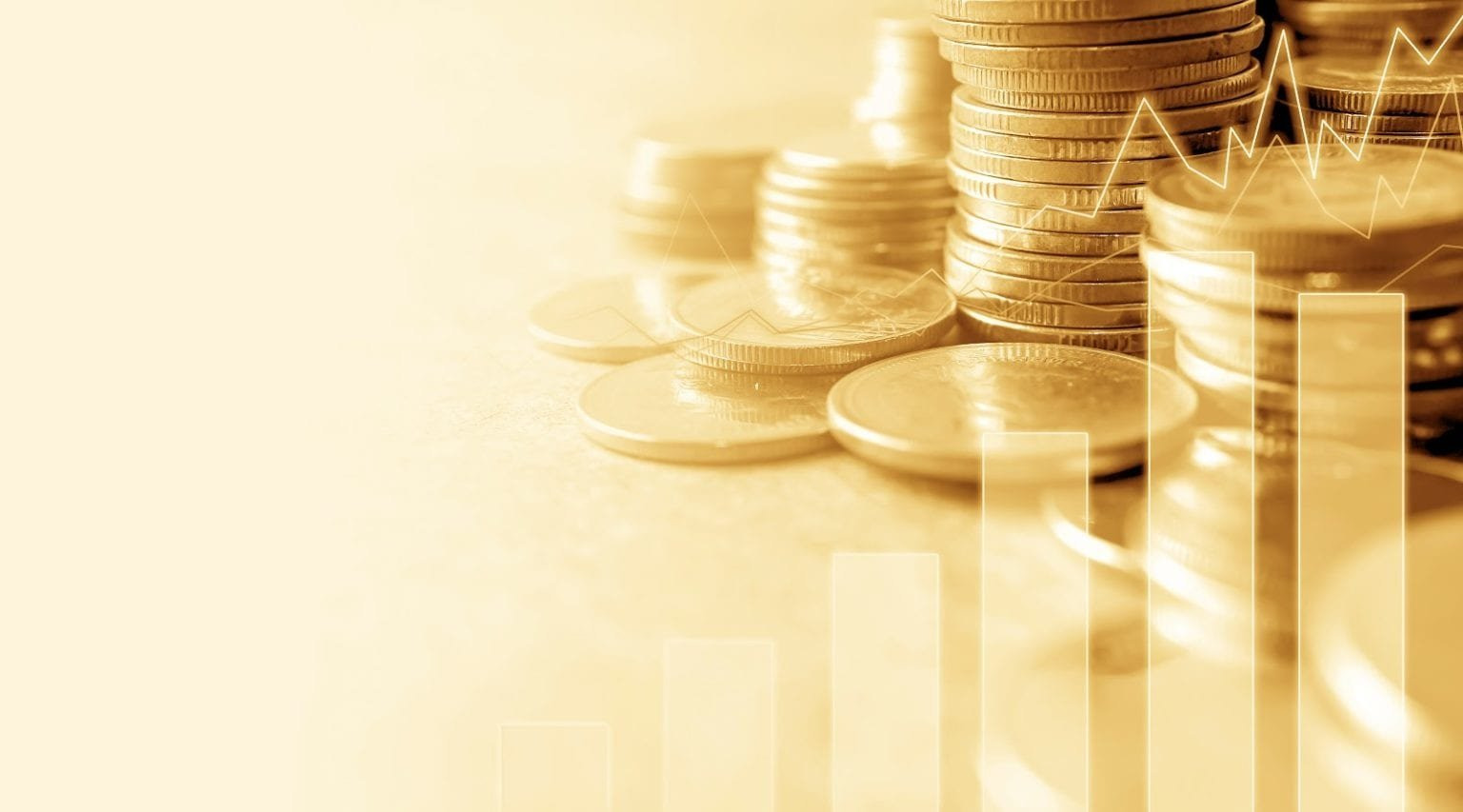 Трактовки некоторых элементов, входящих в категорию «финансовая система», закрепленных в законодательстве РФ
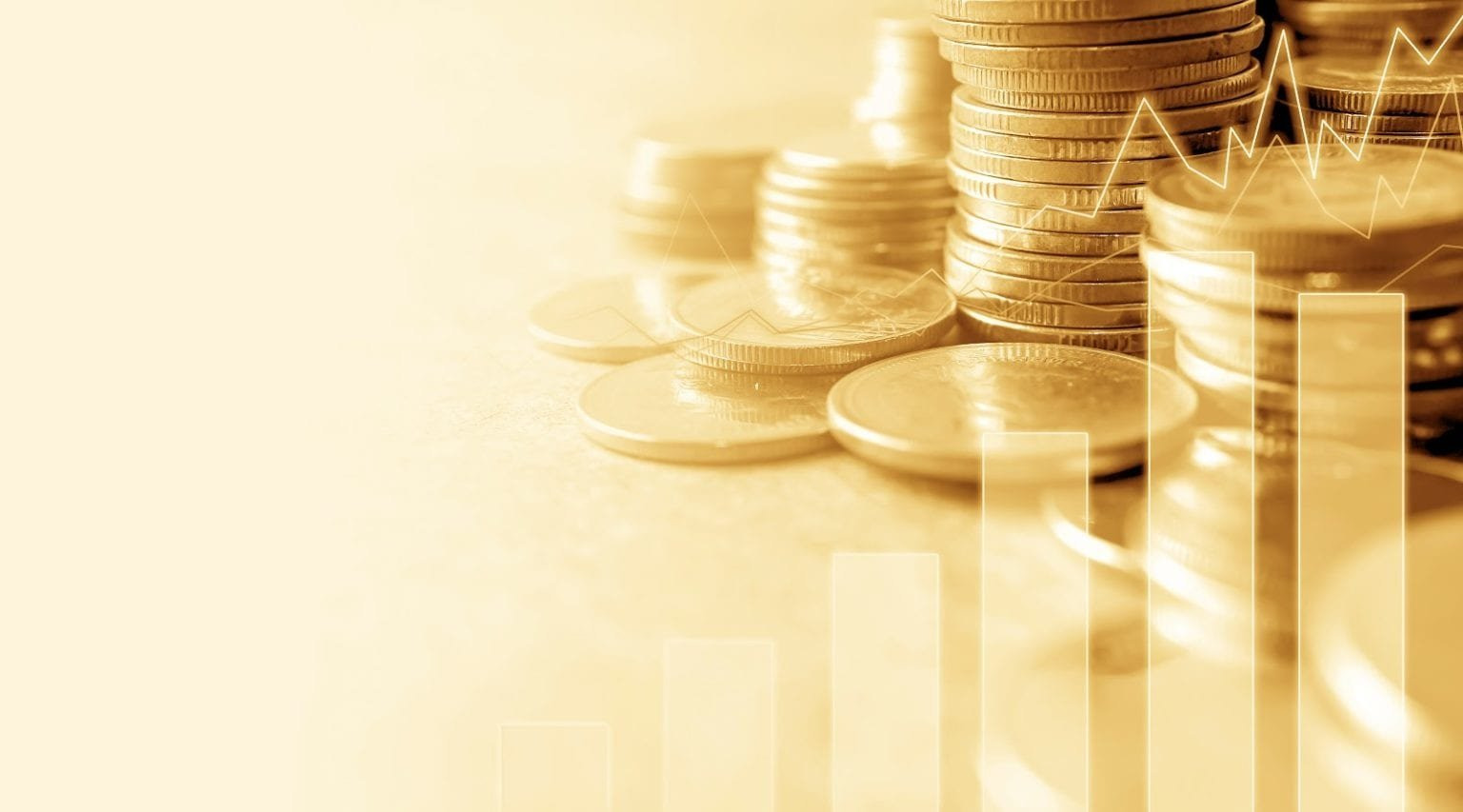 Определение
Финансовая система – форма организации взаимодействия экономических субъектов посредством денег, финансовых инструментов, цифровых финансовых активов, оказывающая влияние на устойчивое развитие страны.
Представлена как совокупность кредитной, бюджетной, страховой системы и рынка ценных бумаг.
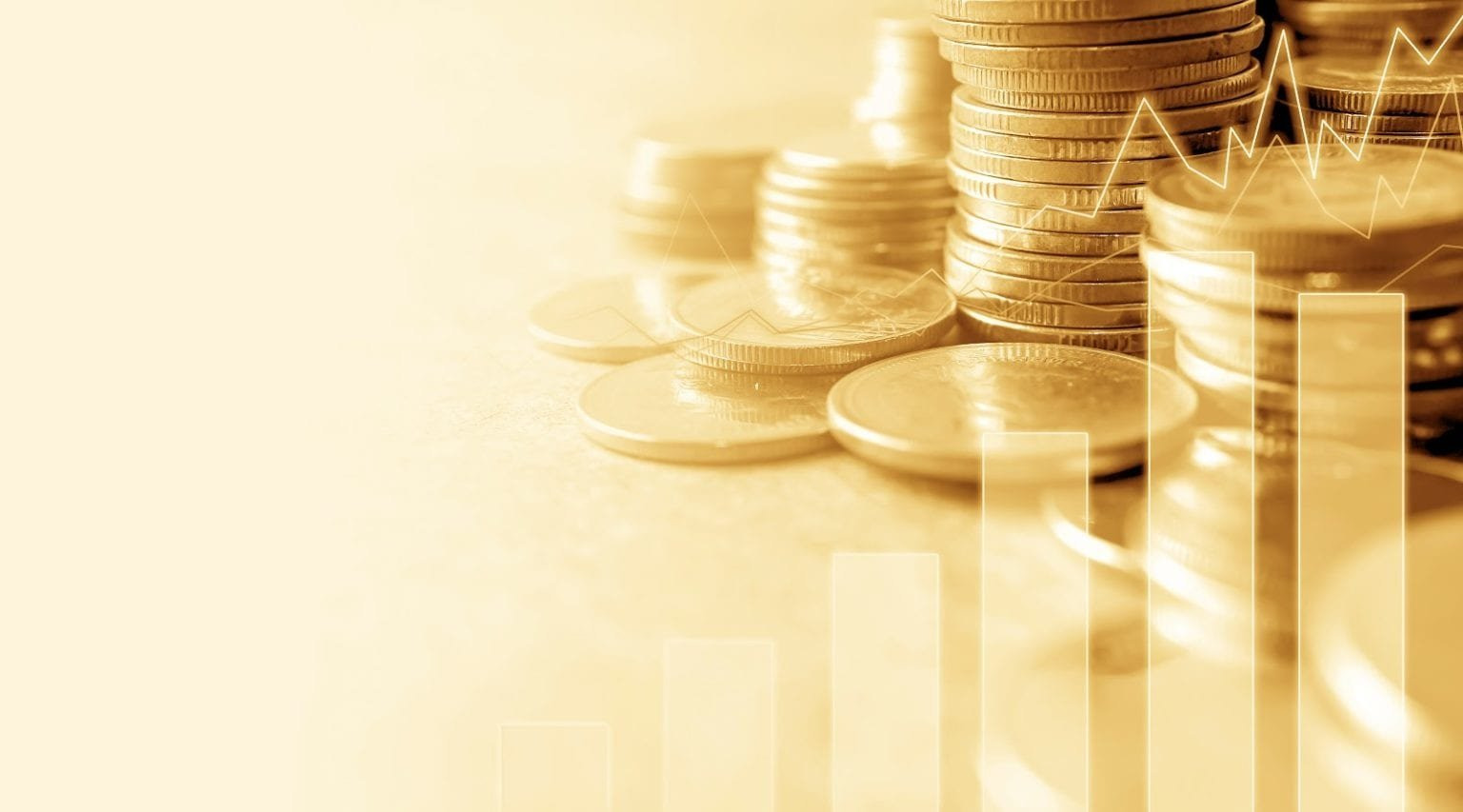 Предложение по реализации проекта
1) Федеральный закон от 13.10.2008 г. № 173-ФЗ (ред. от 16.04.2022 г.)
«О дополнительных мерах по поддержке финансовой системы Российской Федерации»
2) Указ Президента РФ от 25.08.1998 N 988
«О некоторых мерах по стабилизации финансовой системы Российской Федерации»
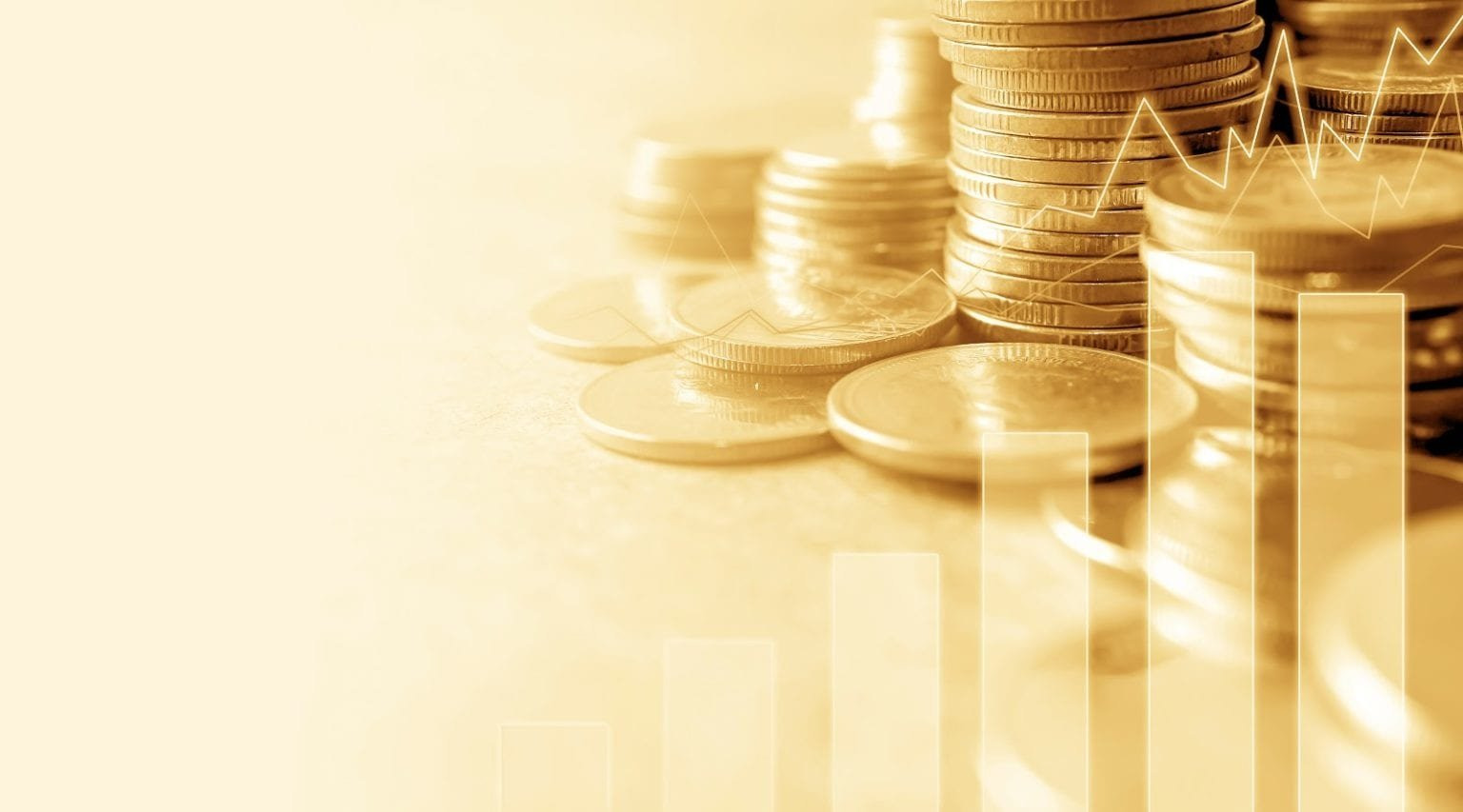 Спасибо за внимание